Donuts, Joe Bag
Your PIC Here
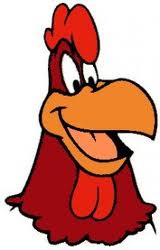 Current Age/Birthday: 	28 / 1 Nov 1985
Commission Date:	Date
Total Flight time/aircraft:	xxxxxx Hours / DC3
Residence		Anywhere, USA
Cell Phone:		xxx-xxx-xxxx
Email:			bagodonuts@yahoo.com
College, Degree, date, GPA:	Any State U, B.S. Basketweaving, June 1999, 2.0
				Other State U, M.A. Scuba June 2001, 4.0
Military Service, job, Rank:	Unit, job, rank
Civilian Job, Company:		Plumber, ACME CO
ONE notable achievement:	Great Guy

One Sentence in less than 30 words stating WHY you should be selected as the next fighter pilot hire for the 120th Fighter Squadron.